Figure 7 (a) Forest plot of meta-analysis summary for `Systolic Blood Pressure’. The center of the box represents the ...
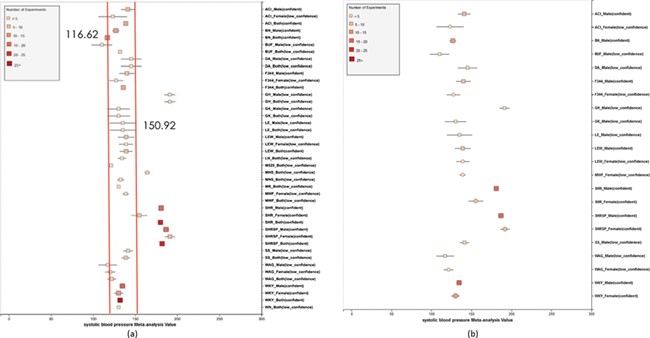 Database (Oxford), Volume 2019, , 2019, baz037, https://doi.org/10.1093/database/baz037
The content of this slide may be subject to copyright: please see the slide notes for details.
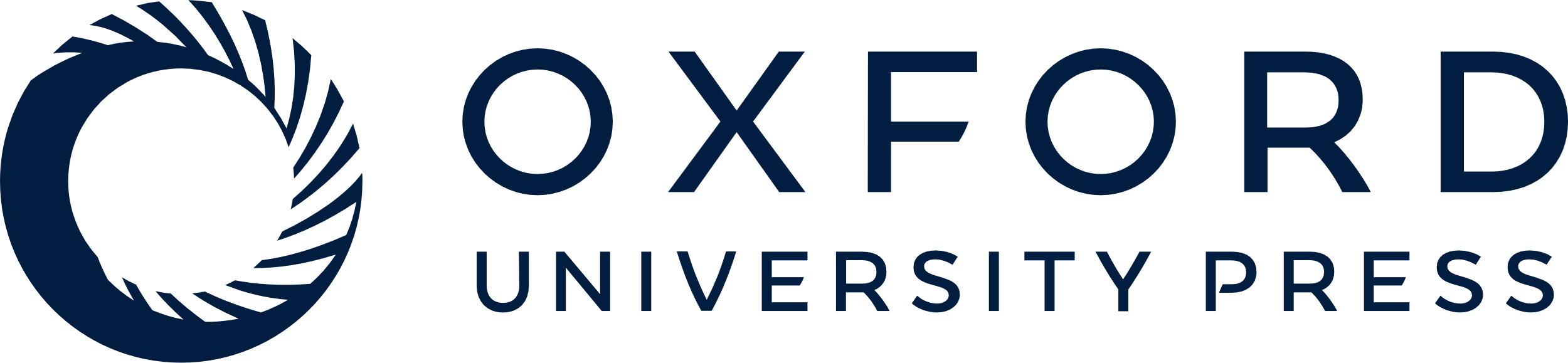 [Speaker Notes: Figure 7 (a) Forest plot of meta-analysis summary for `Systolic Blood Pressure’. The center of the box represents the meta-analysis mean and the range determined by one standard deviation above and below the meta-analysis value. The color of the boxes showed the total number of experiments that made up of the meta-analysis range. It is a sign of confidence for the resulting phenotype range. On the right side, the legend shows the strain and sex of which the range is representing. In the bracket, we also noted the confidence level of analysis considering the total number of experiments (<4, low_confidence; ≥, 4 confident). (b) Forest plot with different indicator shapes for different genders. Users will have the option to choose display between (a) and (b).


Unless provided in the caption above, the following copyright applies to the content of this slide: © The Author(s) 2019. Published by Oxford University Press.This is an Open Access article distributed under the terms of the Creative Commons Attribution License (http://creativecommons.org/licenses/by/4.0/), which permits unrestricted reuse, distribution, and reproduction in any medium, provided the original work is properly cited.]